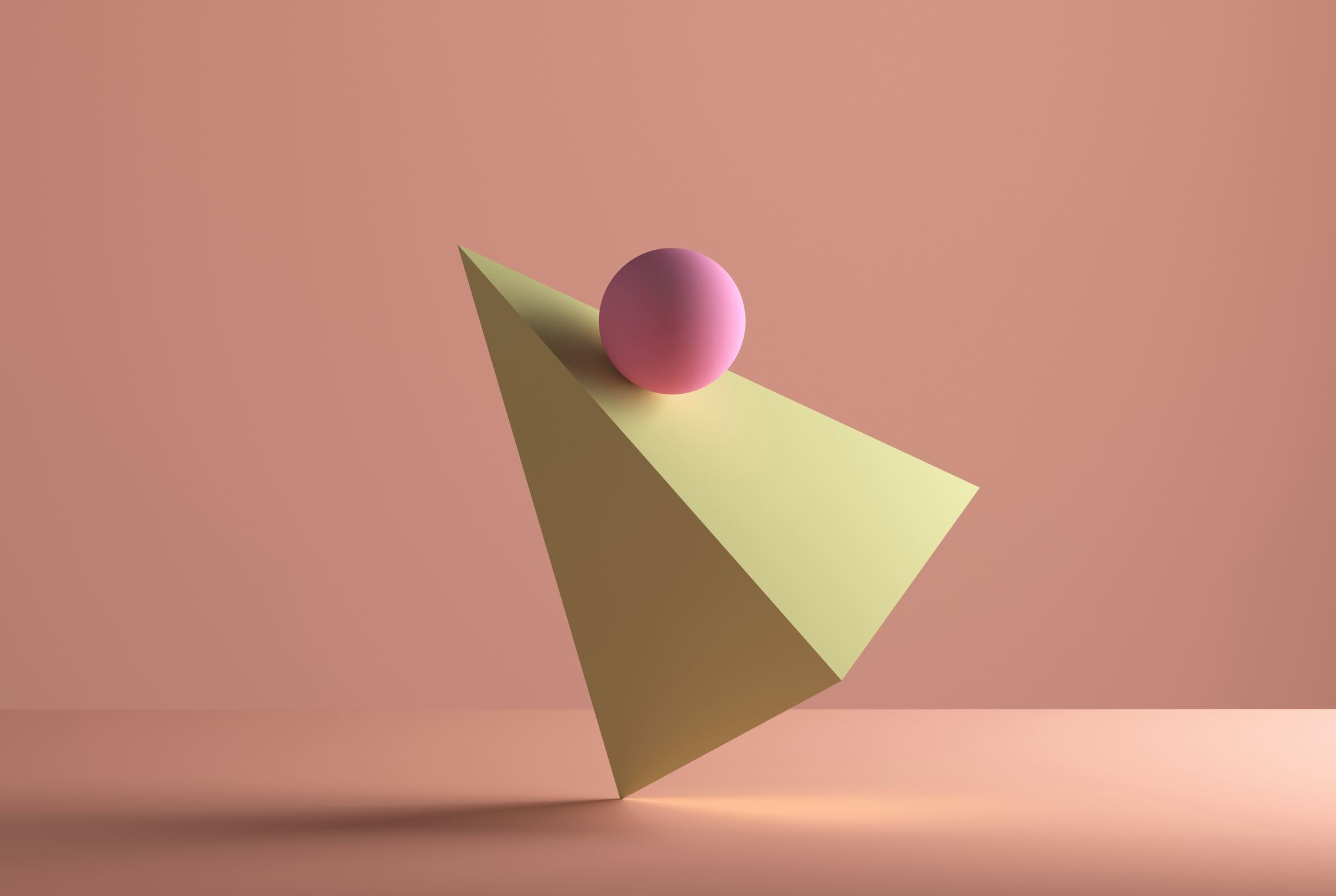 ¿Qué ideas sobre la escritura que promueven el aprendizaje
Soledad Montes
Universidad Alberto hurtado
Teoría de la producción textual 2025
¿Qué son las concepciones sobre la lectura y la escritura?
Conjunto de principios o supuestos que tienen las personas sobre lo que significa leer y escribir.
Lo que creemos sobre la escritura impacta nuestra práctica y por eso se ha observado que ciertas concepciones de escritura se asocian a una mayor calidad en la escritura (García y Fidalgo, 2004; White & Brunning, 2005). 
En la literatura se identifican diferentes tipos de concepciones/creencias/teorías implícitas: transmisivas y transaccionales (White & Brunning, 2005)/ de espacio abierto o espacio cerrado (Levin y Wagner, 2006).
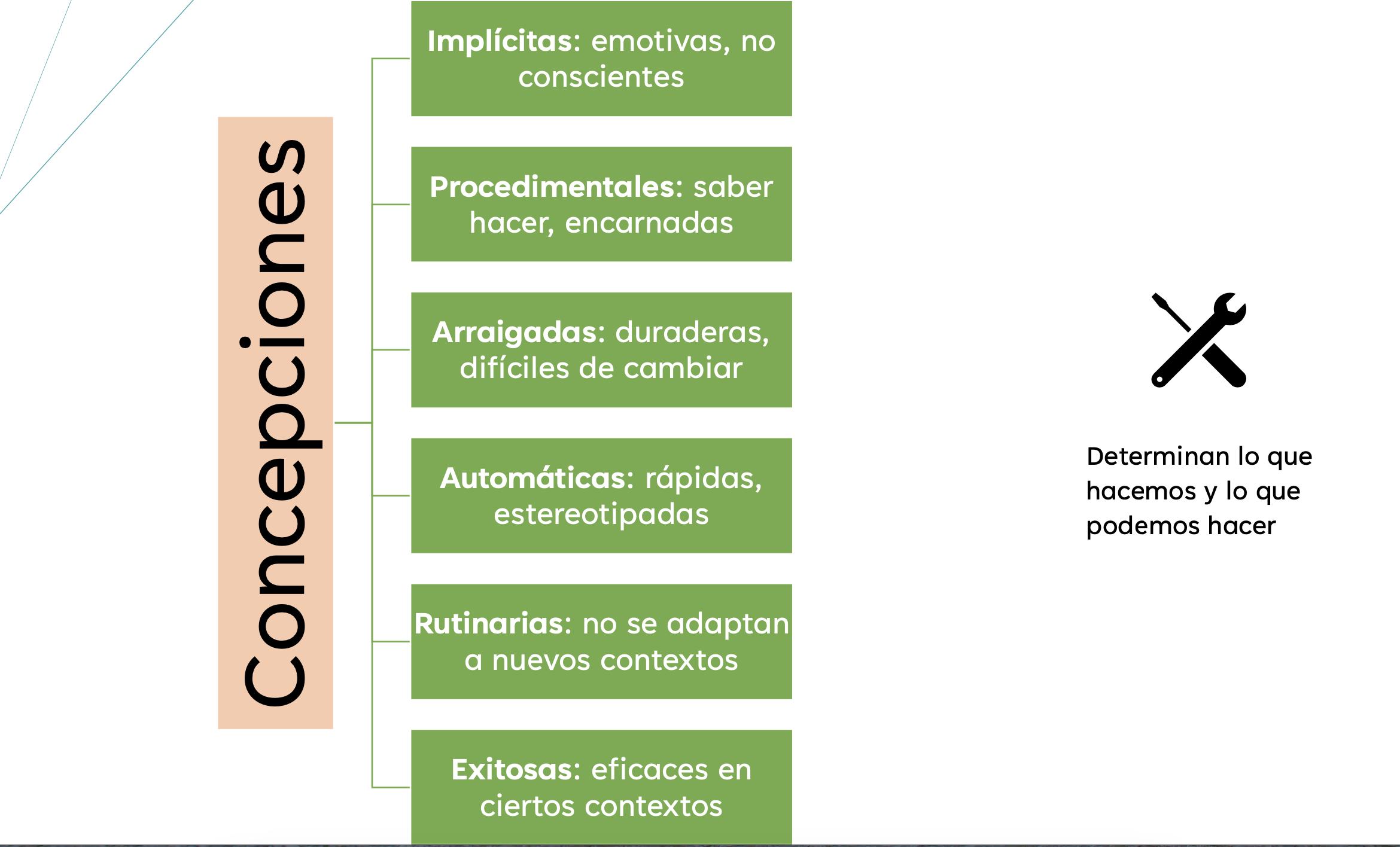 [Speaker Notes: 8.30-8.45]
Autodiagnóstico
Marca tu nivel de acuerdo con las siguientes afirmaciones siendo 1 “totalmente en desacuerdo” y 6 “totalmente de acuerdo”.
*Navarro (en prensa). ¿Cómo promover ideas sobre la escritura y la lectura que potencien aprendizajes? Materiales para docentes CIAE y de la Universidad de O’Higgins
[Speaker Notes: 8.45-9.00]
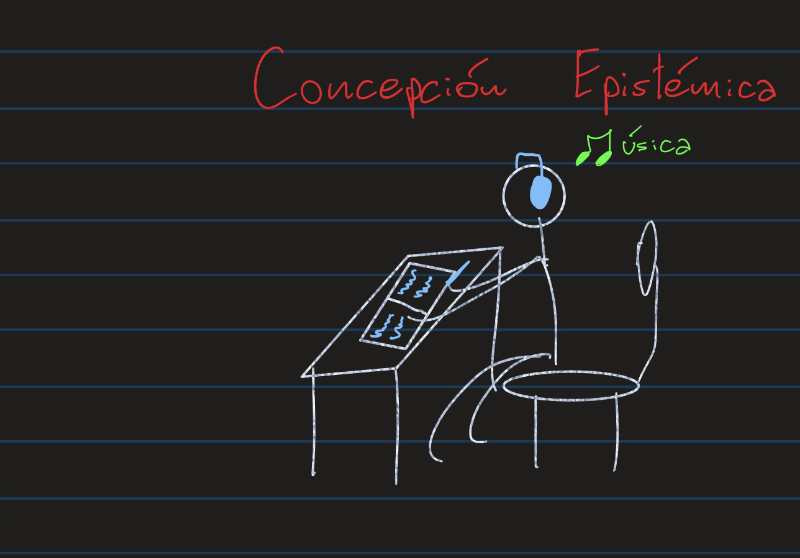 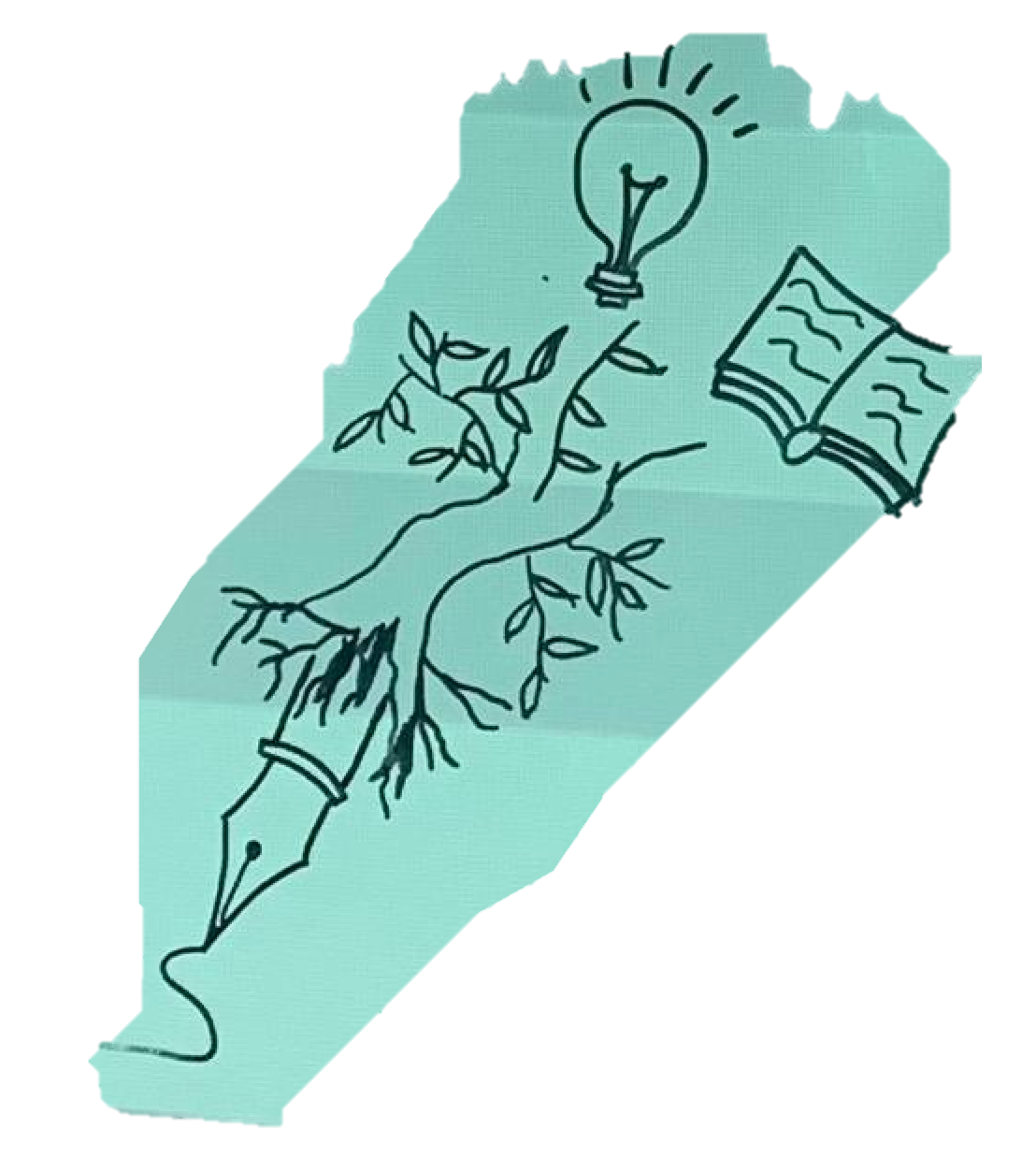 [Speaker Notes: 9.00-9.30 trabajo individual + puesta en común]
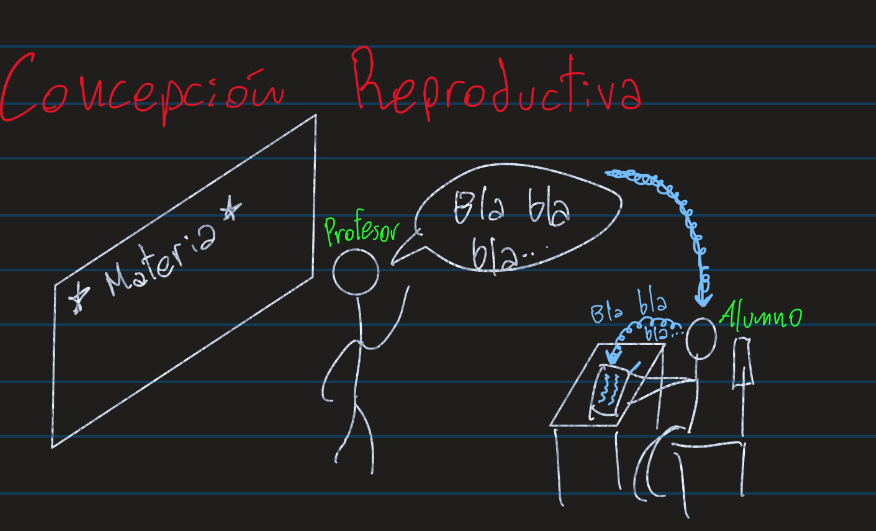 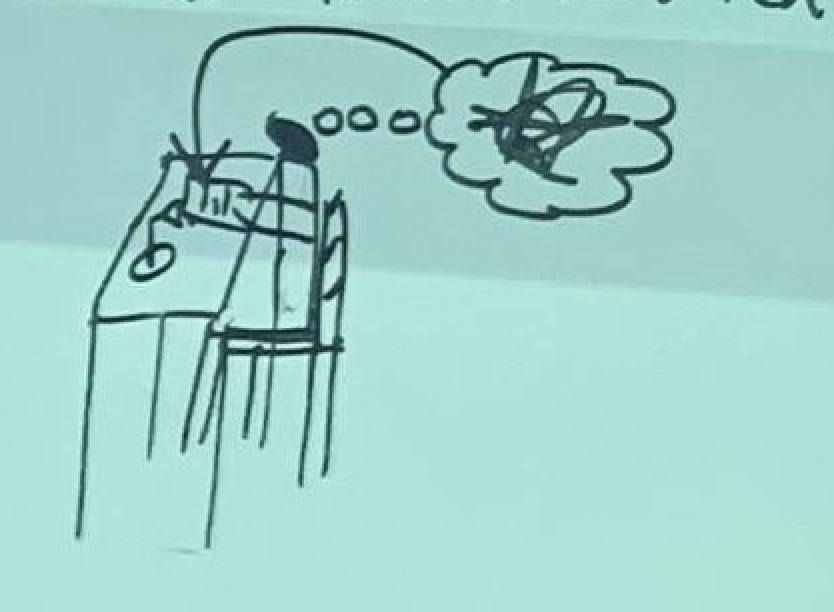 [Speaker Notes: 9.00-9.30 trabajo individual + puesta en común]
Actividad/Sección 2
[Speaker Notes: 9.00-9.30 trabajo individual + puesta en común]
Autodiagnóstico
Escala epistémica: suma 3, 4, 8, 9 y 10 

Escala reproductiva: 1, 2, 5,  6 y 7

¿De dónde vienen nuestras ideas epistémicas o reproductivas?
[Speaker Notes: 9.30-9.40]
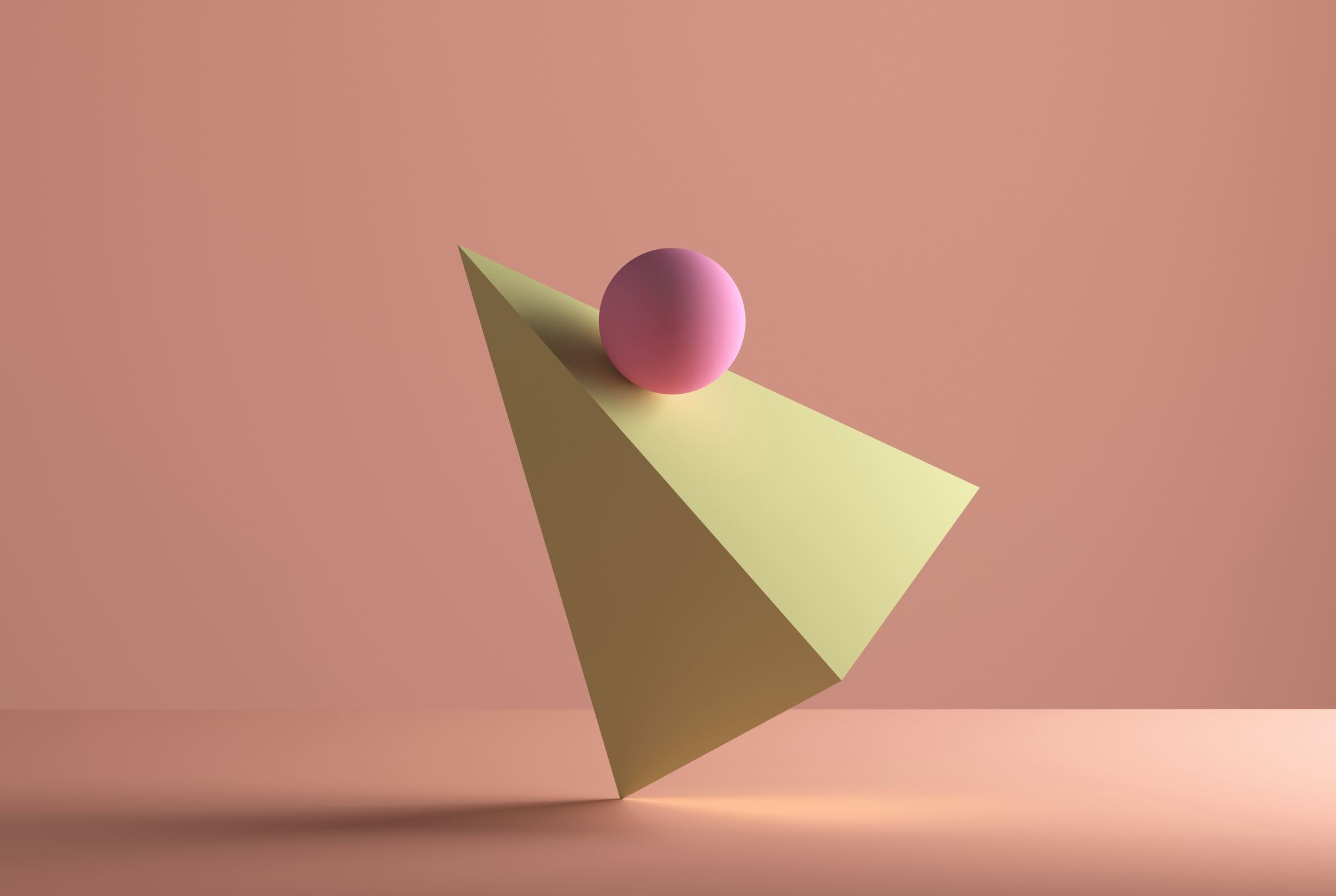 ¿Cómo promovemos creencias epistémicas sobre la escritura en el aula?
[Speaker Notes: 9.40-9.50]